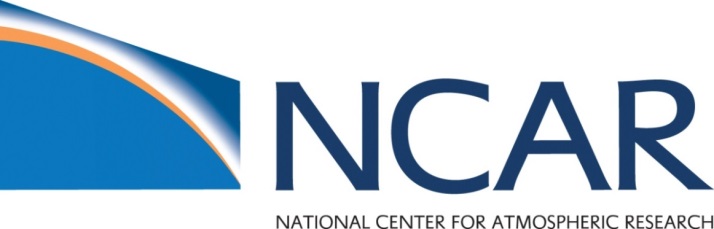 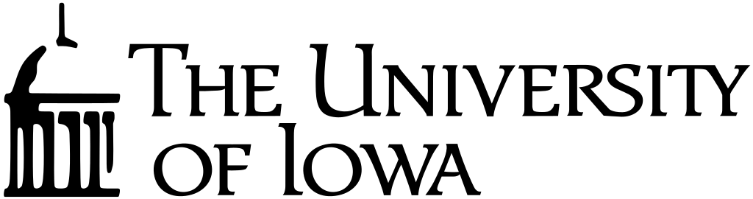 WRF modeling
Pablo Saide, Greg Carmichael, Gonzalo Ferrada, Maryam Abdioskouei, and Meng Gao
ORACLES
July/August 2017
Forecasting systems
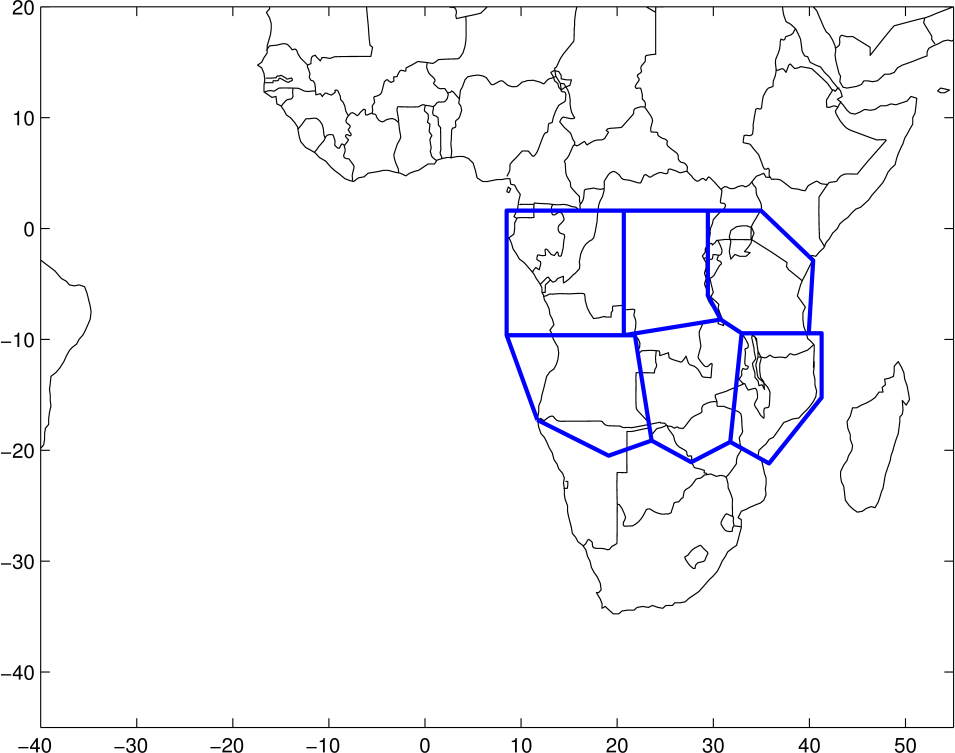 WRF with aerosol-aware microphysics (AAM): 96 hrs
Based on Thompson and Eidhammer (JAS, 2014) and Saide et al. (JGR, 2016), 12km resolution
Smoke emissions constrained in near-real time using Saide et al. (GRL 2015) over 6 regions for 8 hour intervals
Simulations turning on and off fires to assess aerosol-cloud-radiation interactions
Tracers for 15 days of smoke emissions used for assessing age
WRF-CAM5 72 hrs
MAM3 aerosols (3 aerosol modes)
Fountoukis and Nenes (FN) series cloud droplet activation (includes giant CCN and dust activation), Niemand et al. (2012) ice nucleation
UW (Bretherton and Park) Boundary layer scheme
CESM cloud microphysics, cumulus and shallow cumulus schemes
Full chemistry (gases and aerosol composition)
WRF-AAM
12 km
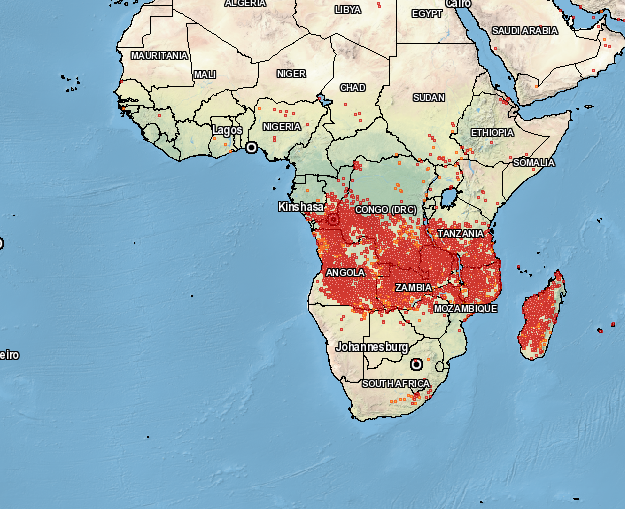 36 km for WRF-CAM5
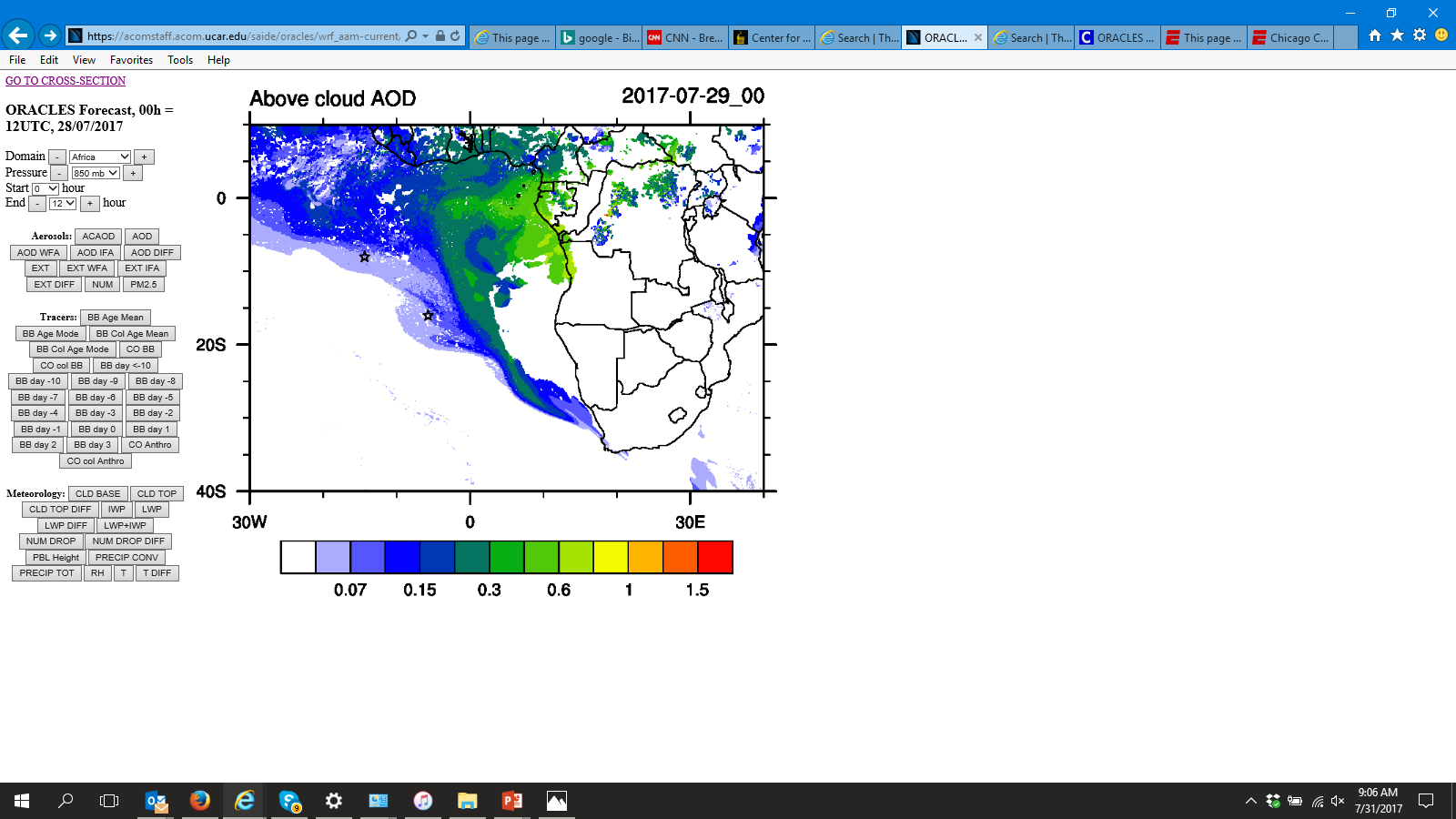 WRF-AAM
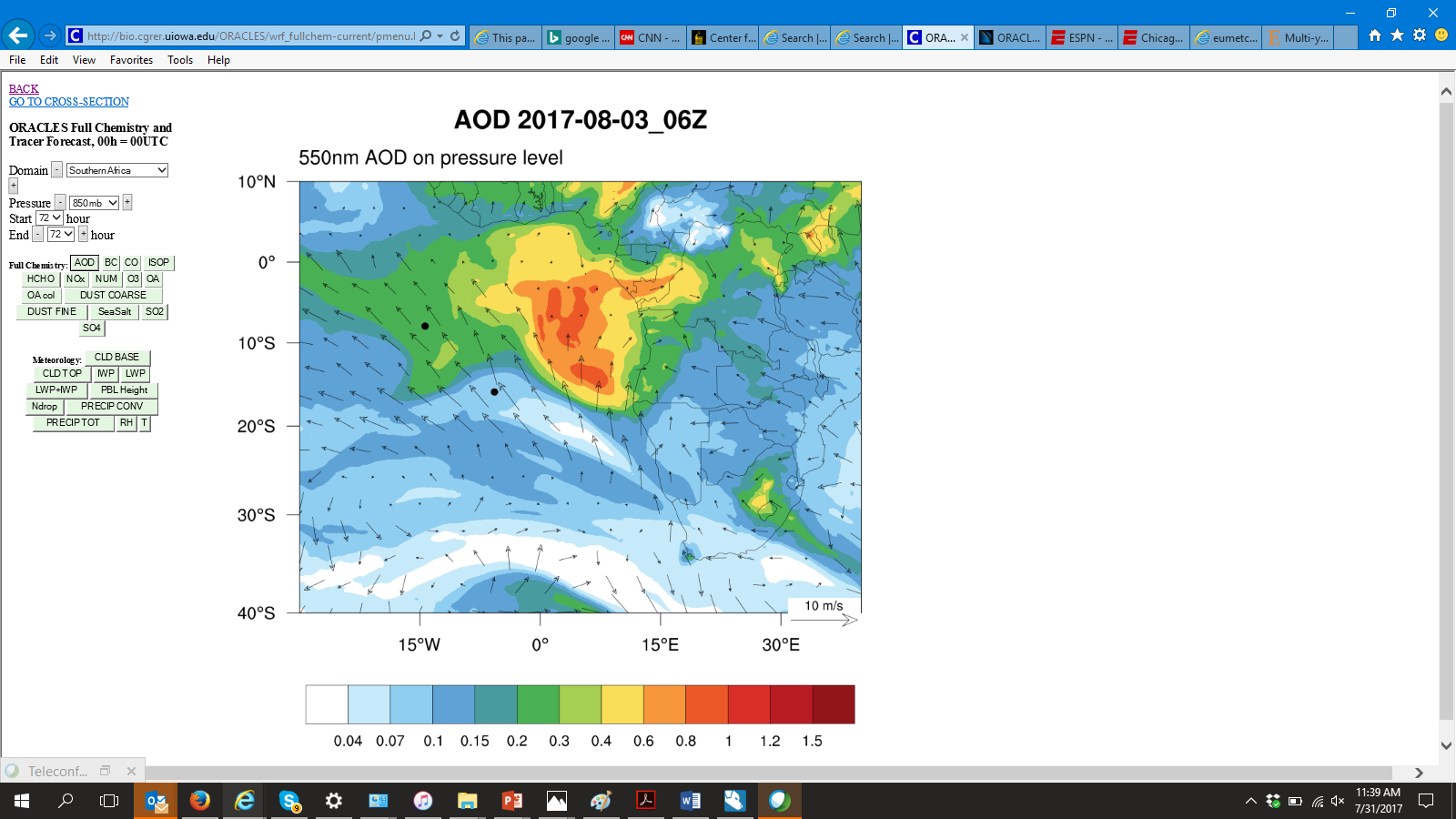 WRF-CAM5
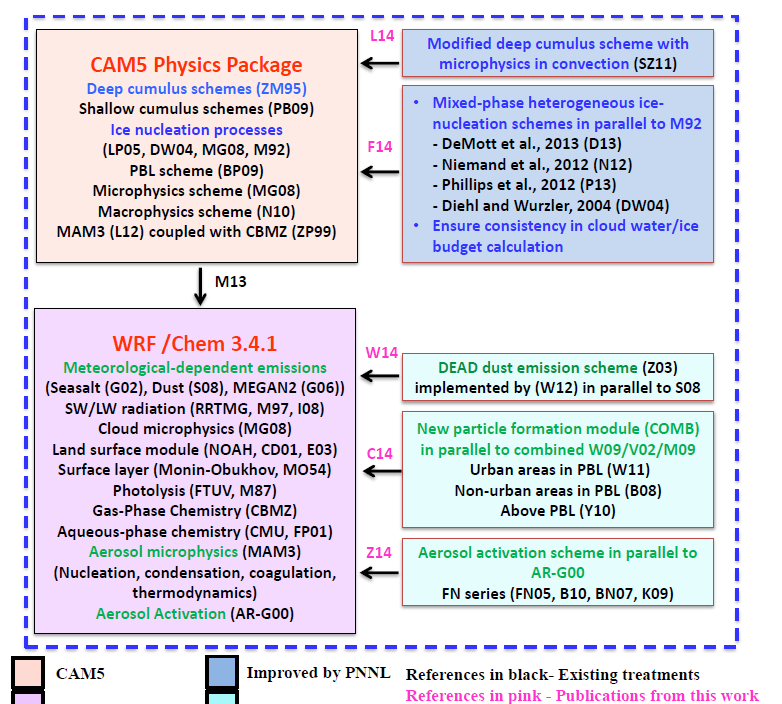 AERONET over fire regions
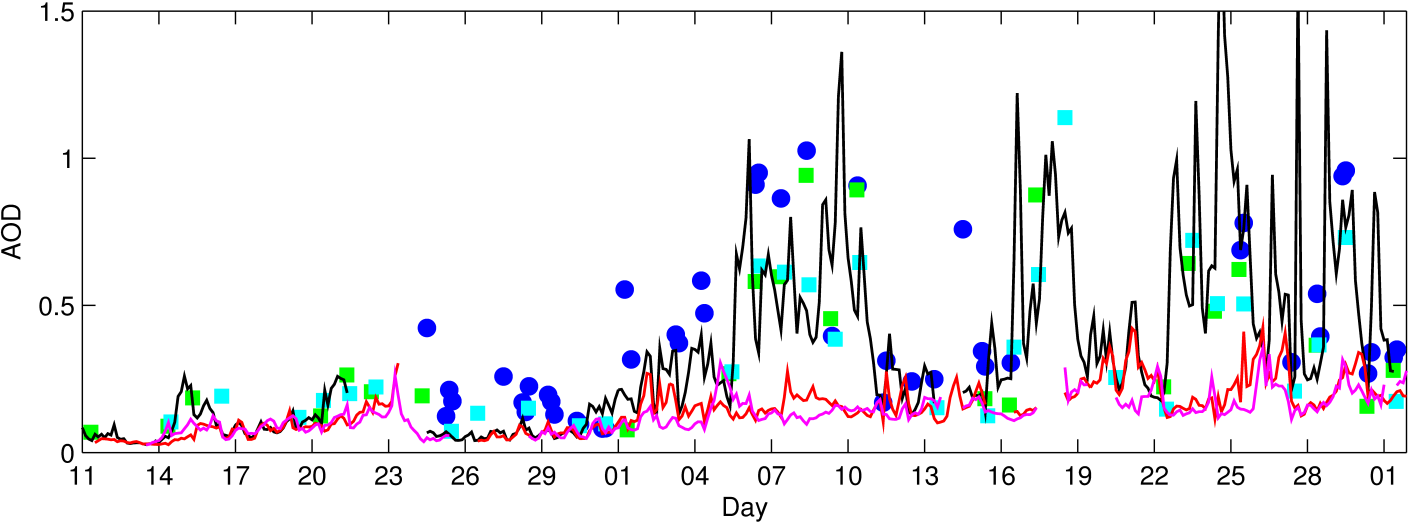 1) Gorongosa 
    (Mozambique)
Aug
Sept
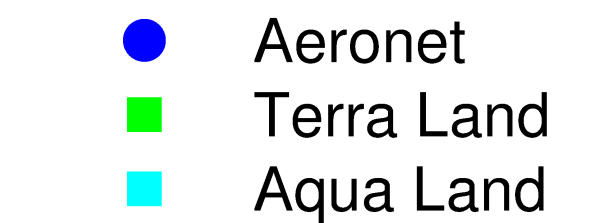 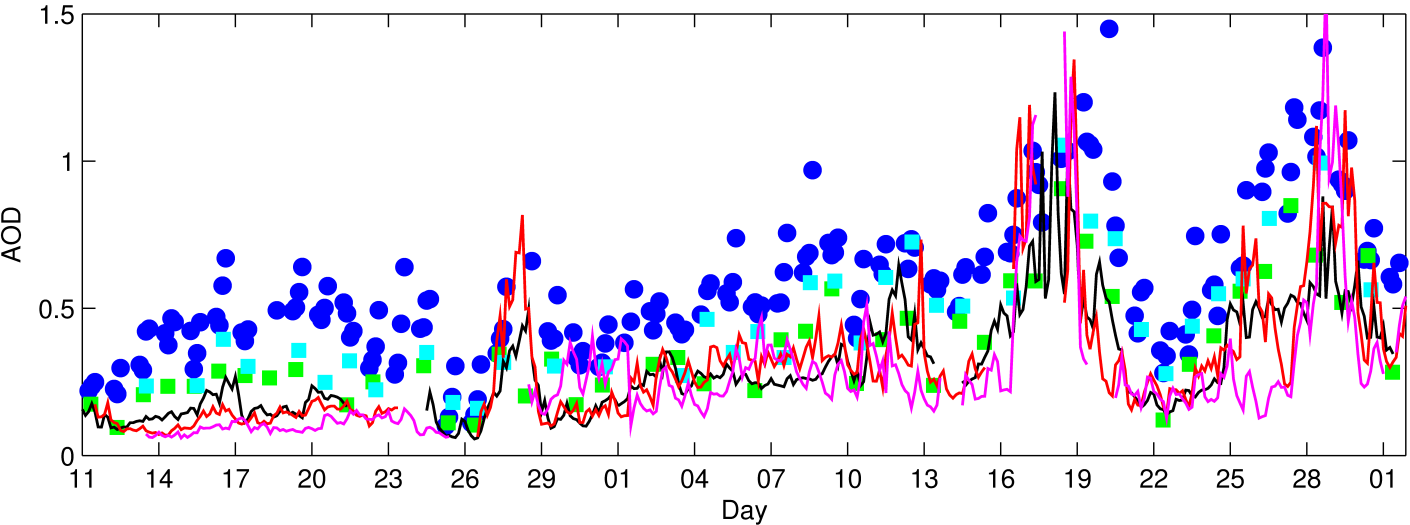 2) Mongu Inn (Zambia)
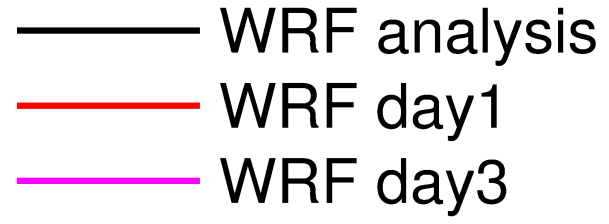 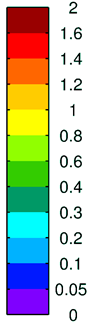 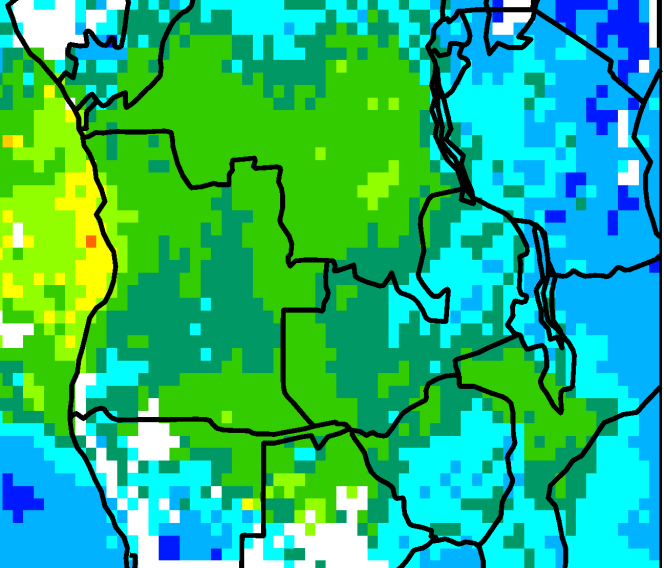 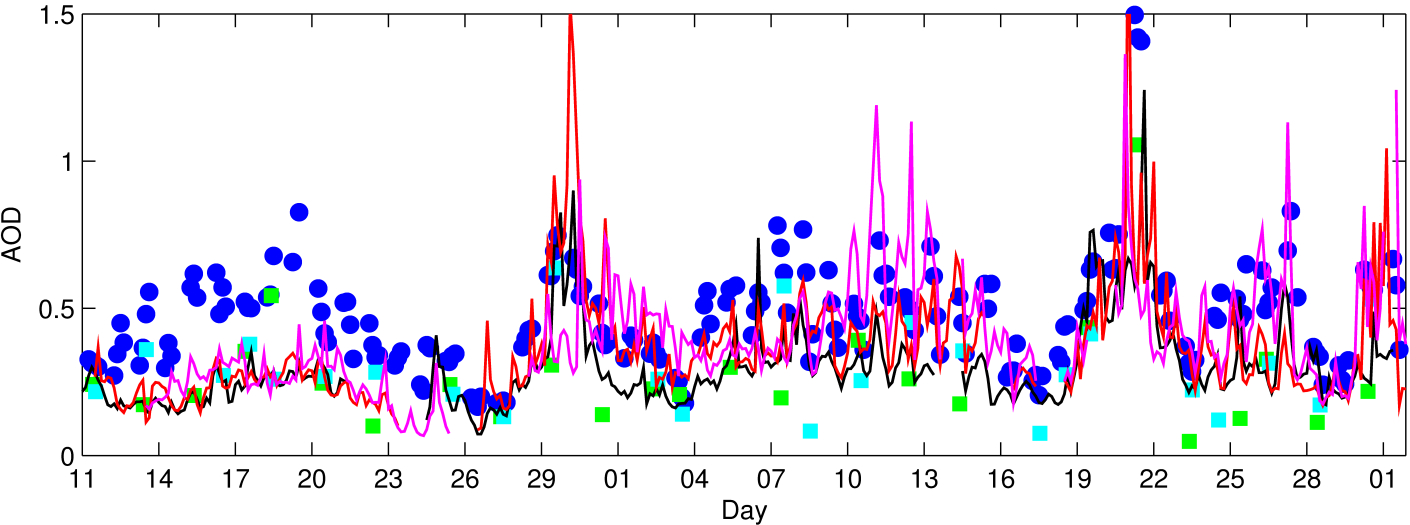 3) Lubango (Angola)
3
2
1
Aug
Sept
Acknowledgements to the AERONET Team, specially Brent Holben, Joel Schafer and David Giles
HSRL2 data from ER-2 aircraft (Sept 12th)
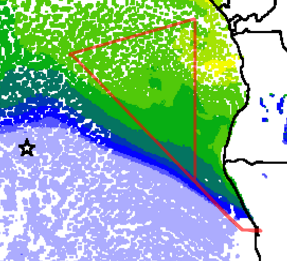 Model AOD
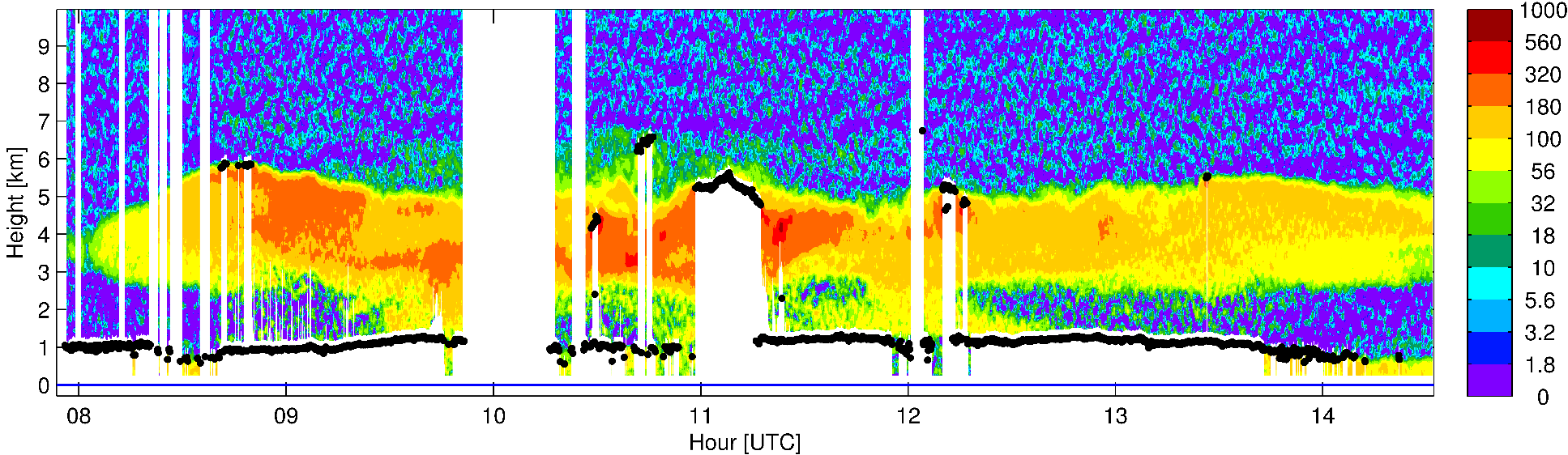 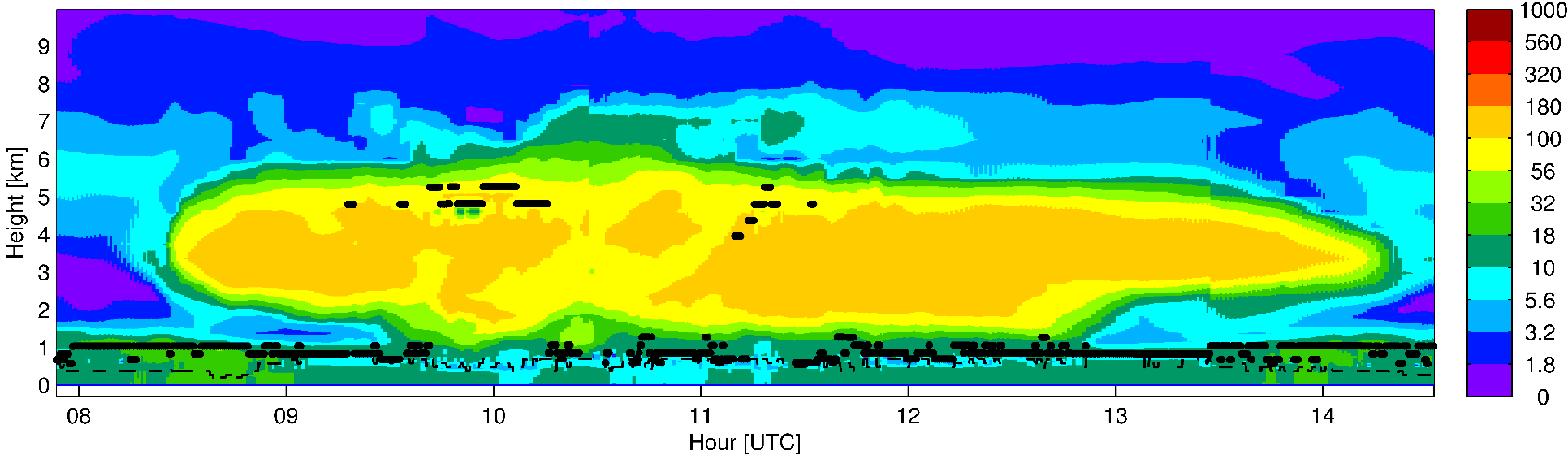 Acknowledgements to the HSRL2 and ER-2 teams, specially Sharon Burton and Rich Ferrare
Modeling inter-comparison project
How do models compare to observations?

How well did we sampled a “monthly” climatology?
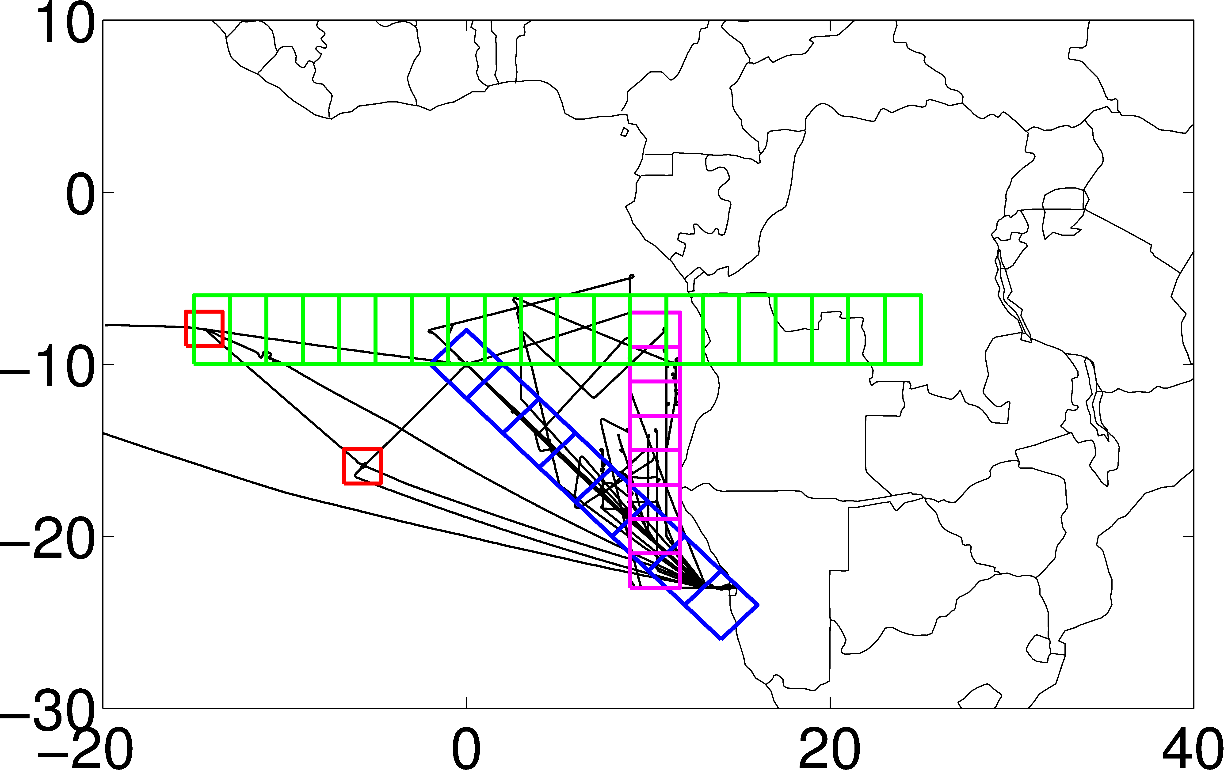 ER-2-HSRL2 extinction sampling vs climatology
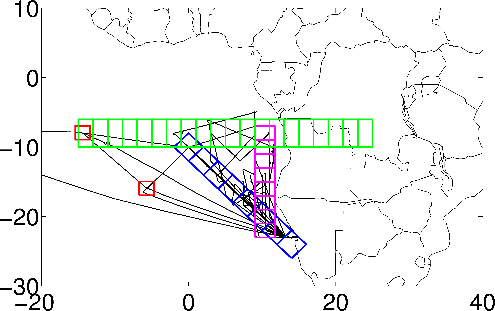 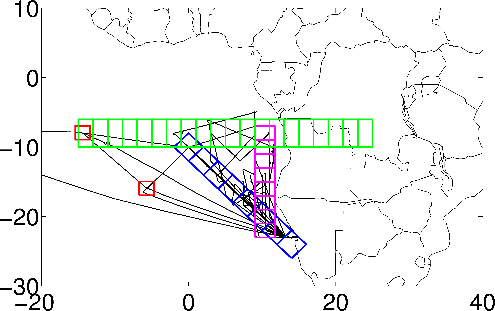 WRF-CAM5
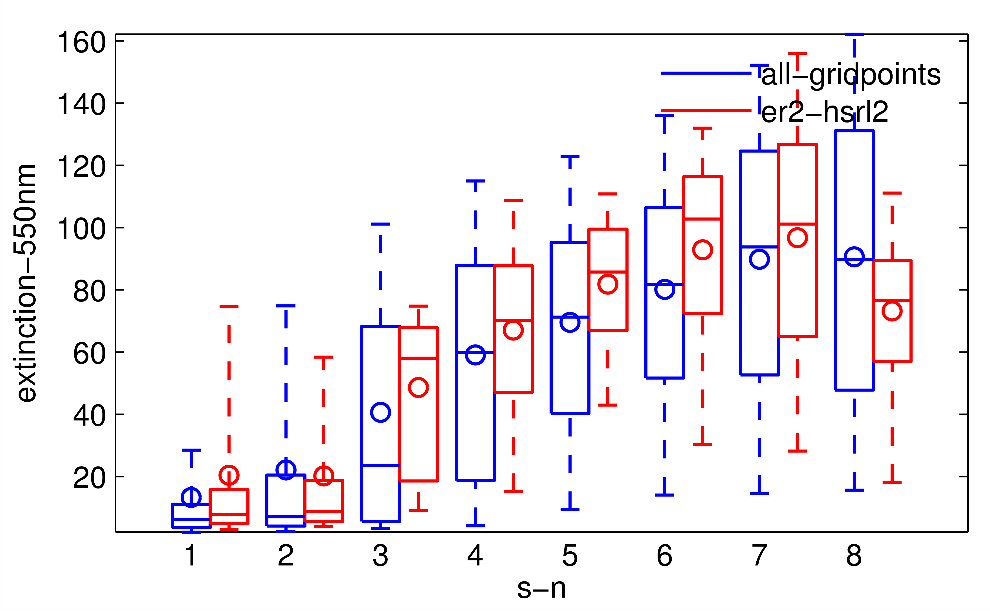 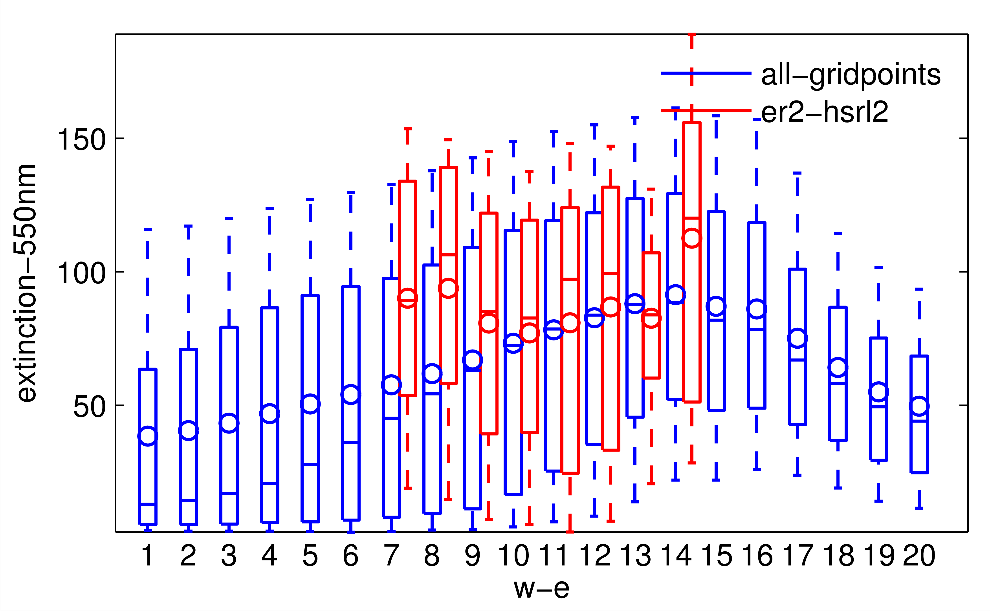 3-6 km
3-6 km
EXT550 [1/mM]
EXT550 [1/mM]
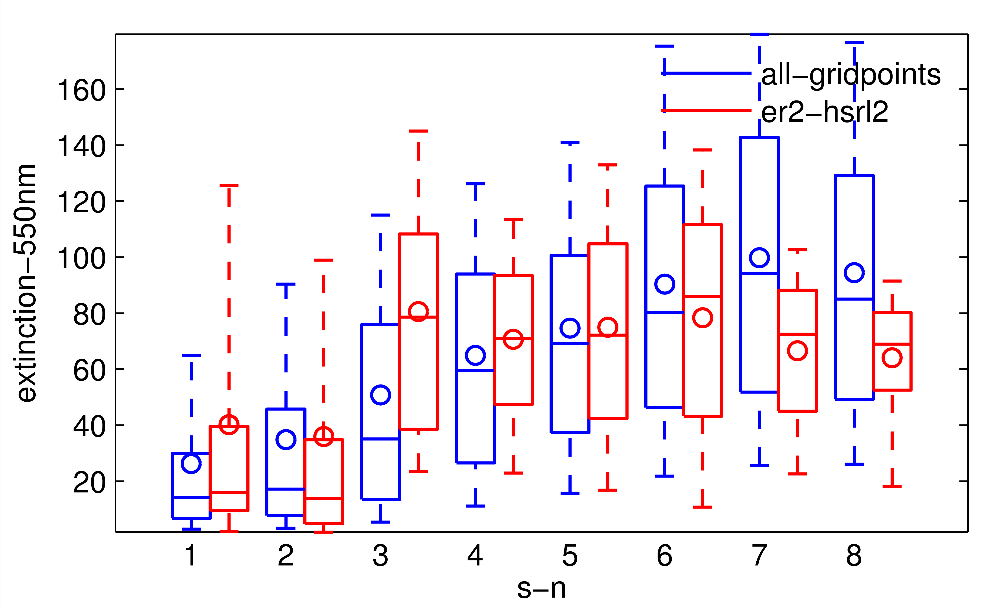 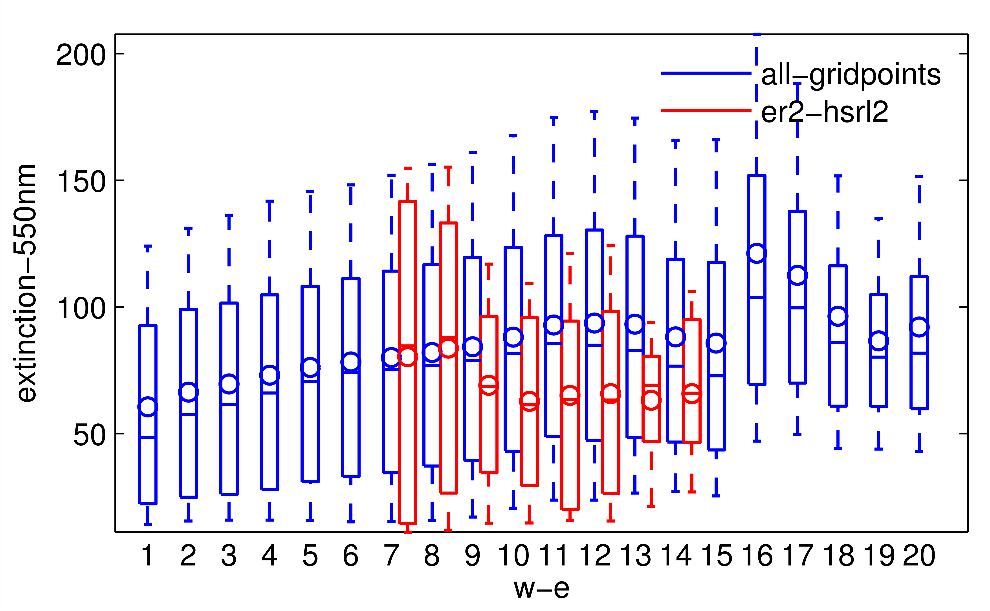 BLH-3KM
BLH-3KM
EXT550 [1/mM]
EXT550 [1/mM]
Modeling inter-comparison project
How do models compare to observations?

How well did we sampled a “monthly” climatology?
Obs + Model
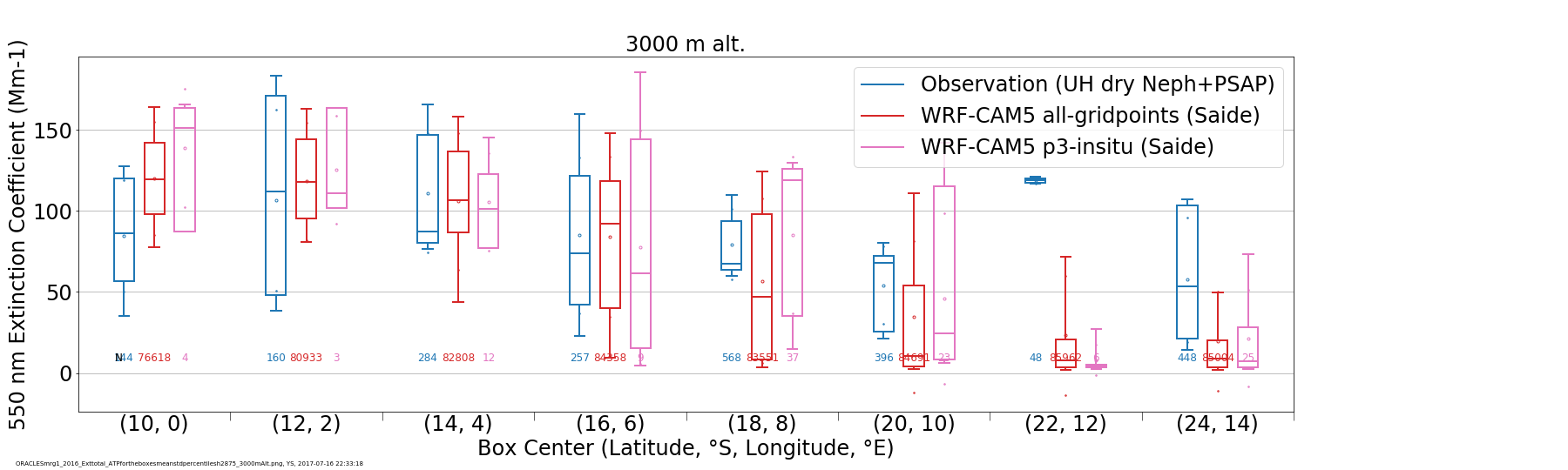 (2750 – 3000 m)
Plot by Yohei
Several Improvements to WRF-AMA  - e.g., wet removal due to convective precipitation added
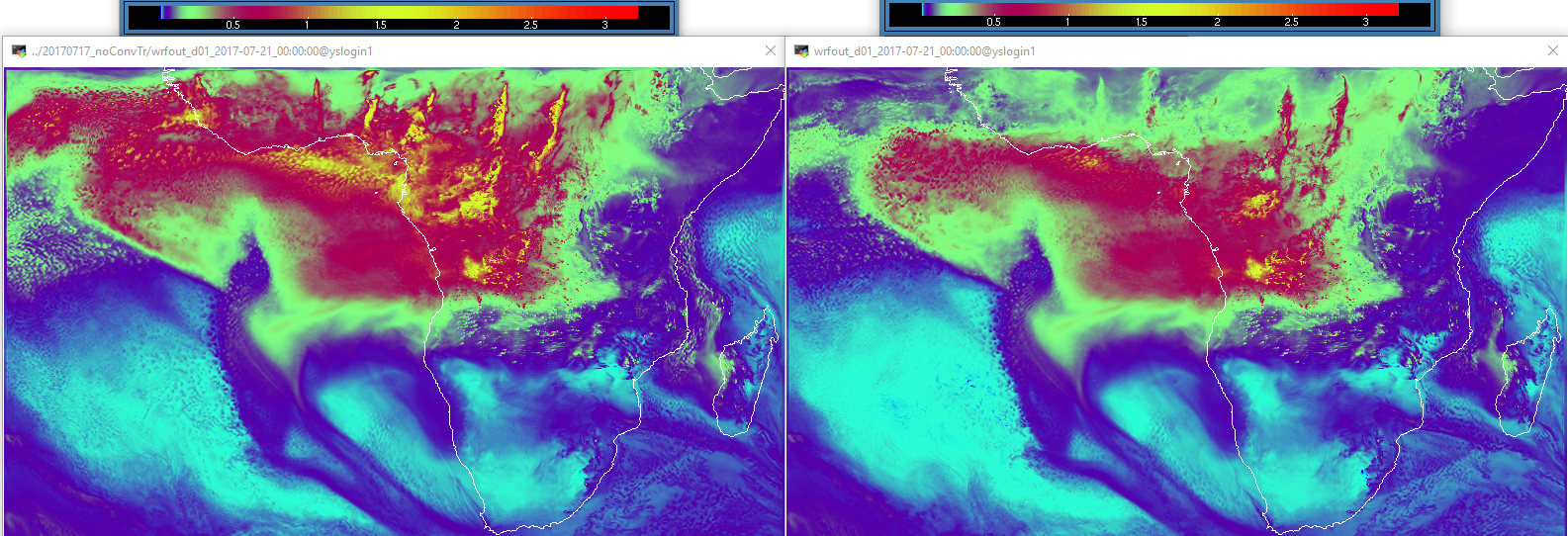 Without	wr	(2017/07/17)		With  wr
Obs		July 26 2017 Aqua/Terra AOD	Model
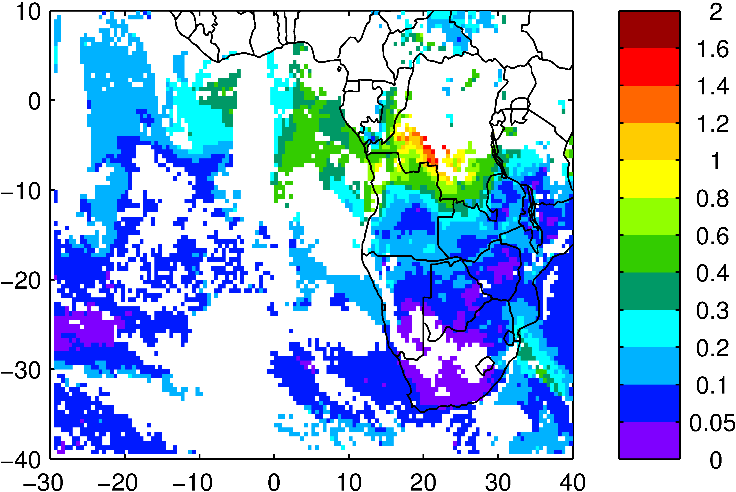 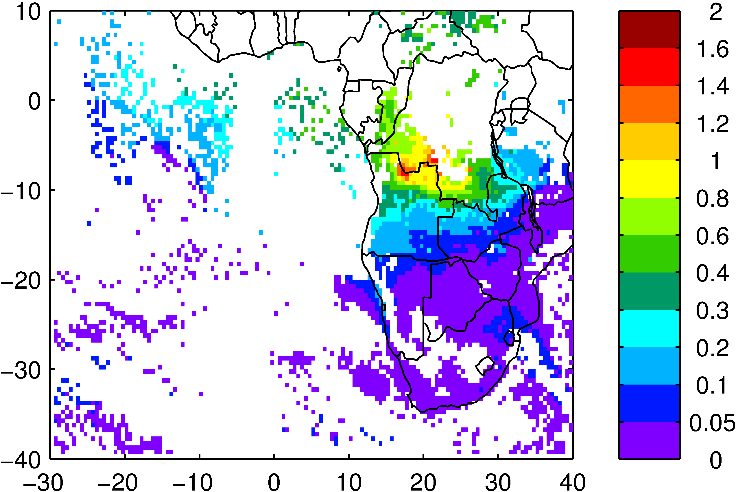 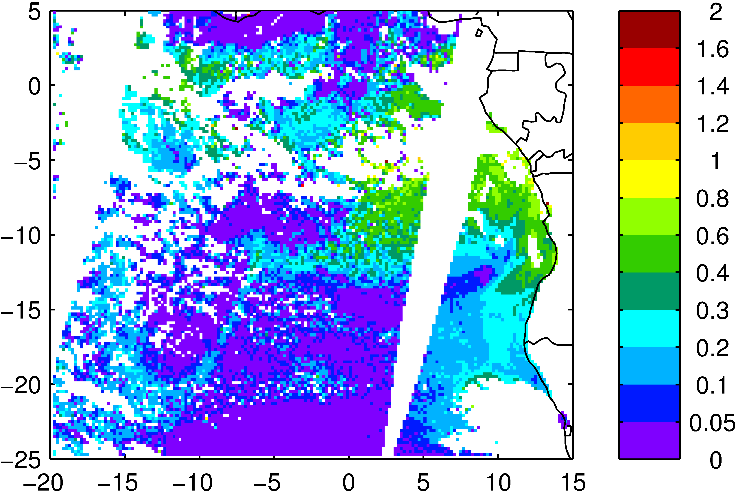 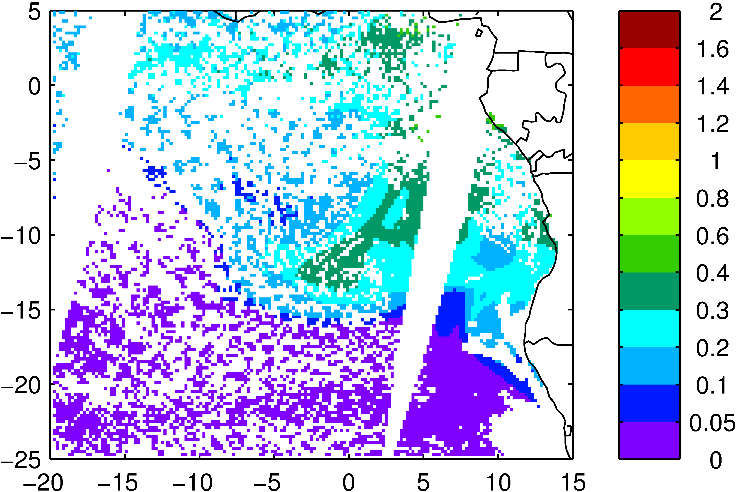 Obs		July 26 Terra ACAOD 	Model
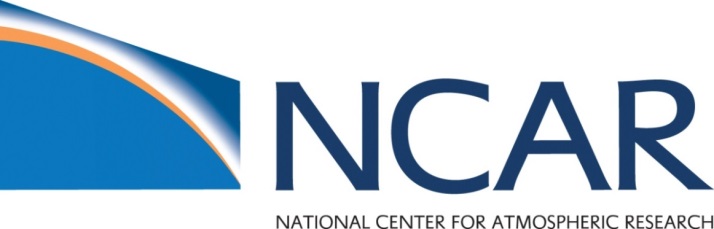 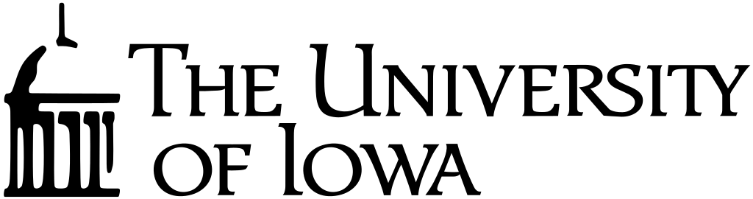 WRF modeling
http://bio.cgrer.uiowa.edu/ORACLES/wrf_fullchem-current/pmenu.html





https://acomstaff.acom.ucar.edu/saide/oracles/wrf_aam-current/pmenu.html